Idee
Wenn Sie ein Projekt potenziellen Projektpartner:innen oder Investor:innen vorstellen, müssen Sie Ihre Projektidee kurz und prägnant beschreiben können.
Leitende Fragen
Was ist die Mission Ihres Projekts?
Welche Art von Problem werden Sie lösen?
Was ist der gesellschaftliche Mehrwert Ihres Projekts?
Wer ist Ihre Zielgruppe?
Was ist die Strategie, um Ihre Mission zu erreichen?
Gibt es bereits Produkte oder Dienstleistungen auf dem Markt, die versuchen, das gleiche Problem zu lösen?
Was ist das Innovative an Ihrem Projekt?
Warum ist Ihr Projekt besser als bereits bestehende Alternativen?
Wie werden Sie Ihr Projekt finanzieren?
Wie werden Ihre Kund:innen von Ihrem Projekt erfahren?
Was sind Ihre Aktivitäten?
Für wen und wie oft werden Sie welche Tätigkeiten ausführen?
Wer wird die Aktivitäten durchführen?
Idee
WARUM
tun  Sie,
was Sie tun?
Was ist Ihre Mission?
WIE
tun Sie, was Sie tun?
Was ist Ihre Strategie?
WAS
tun Sie?
Was sind Ihre Aktivitäten?
Mein Projekt: Idee
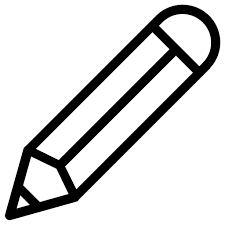 WARUM
WIE
WAS